Environmental Risk Assessments
CRRU UK

A training resource for: 

Continuing Professional Development
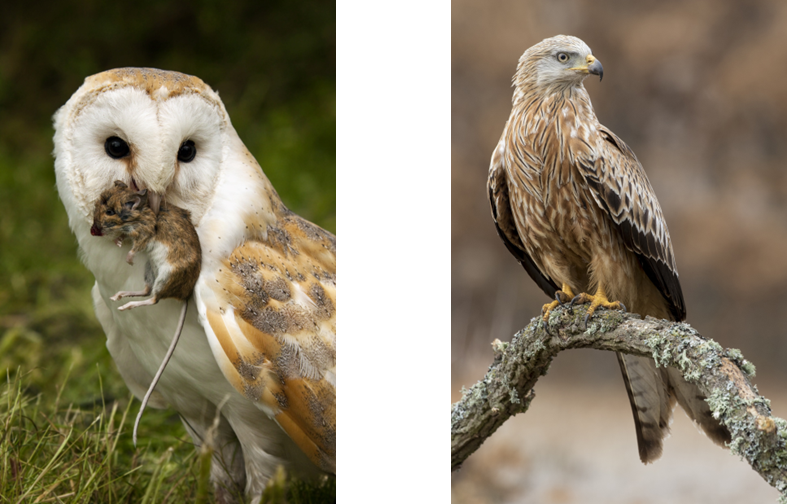 © Copyright 2025
This presentation may be used free of charge in any format or medium provided that it is reproduced accurately and not used 
in a misleading context. The material must be acknowledged as CRRU UK copyright and the title of the document specified.
[Speaker Notes: The following documents should be made available:

For the students, a copy each of  the CRRU Environmental Risk Assessment Guidance and a blank CRRU Environmental Risk Assessment Form. 

Reference will be made to the CRRU UK Code of Best Practice and Guidance for Rodent Control and the safe Use of Rodenticides and also to the CRRU Guidance on Permanent Baiting.  Ideally the students should have copies of these documents as well, but certainly the course presenter should have copies to show & refer to.

These are all downloadable from the CRRU website: https://www.thinkwildlife.org/downloads/

Image left: Barn owl Tyto alba with wood mouse Apodemus sylvaticus
Image right: Red kite Milvus milvus]
Introduction
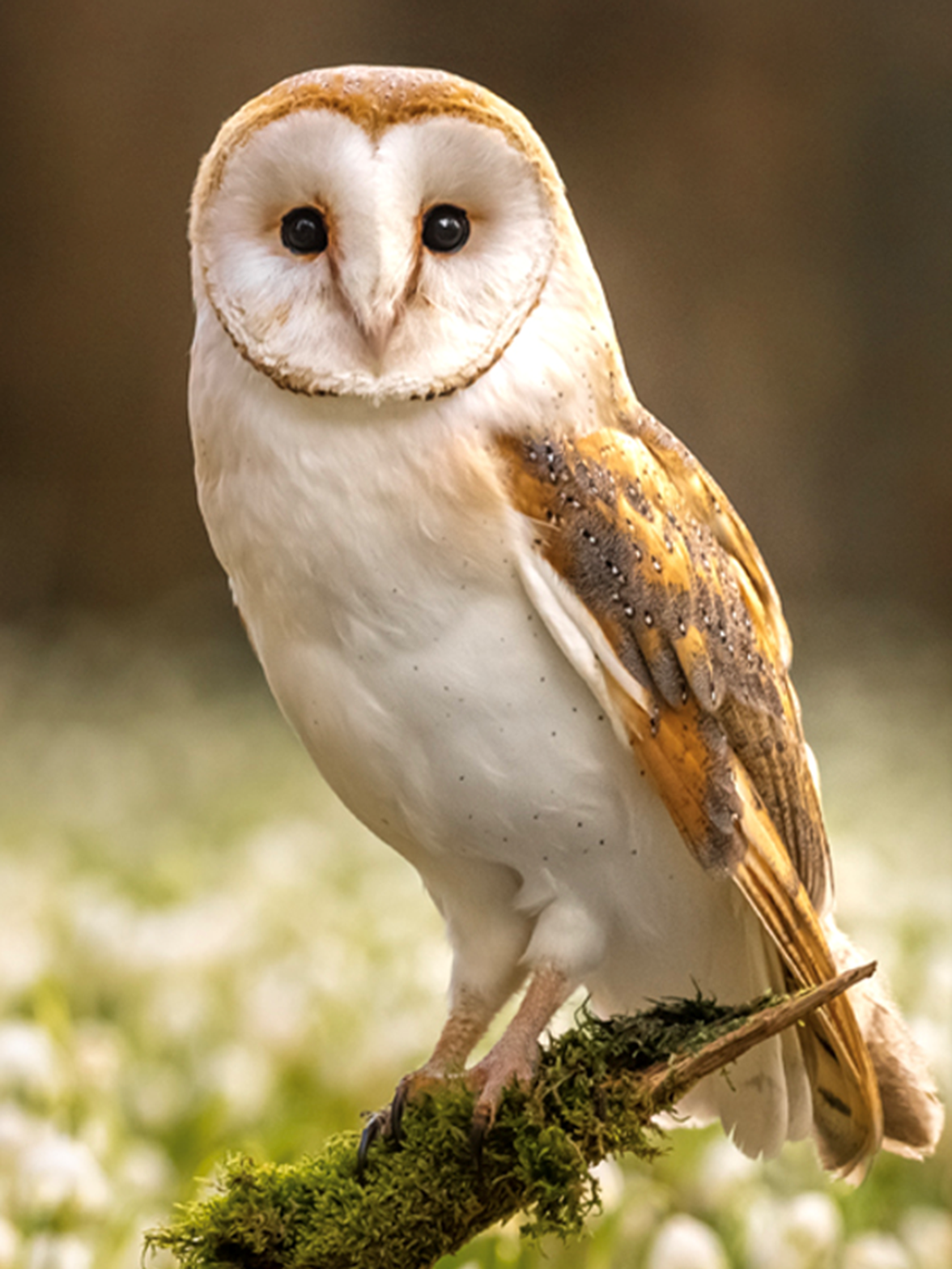 © Copyright 2025
This presentation may be used free of charge in any format or medium provided that it is reproduced accurately and not used 
in a misleading context. The material must be acknowledged as CRRU UK copyright and the title of the document specified.
What is an 
Environmental Risk Assessment?
it is an ASSESSMENT of the RISKS that you may introduce into the local ENVIRONMENT as a result of the rodent treatment you are considering

it is just like any other Risk Assessment, but focussed mainly on non-target wildlife that might be affected by your work

all other animals – humans, pets or stock animals - should have been considered in your standard Site Risk Assessment

remember there may be risk to the aquatic environment if a rodenticide bait enters water
© Copyright 2025
This presentation may be used free of charge in any format or medium provided that it is reproduced accurately and not used 
in a misleading context. The material must be acknowledged as CRRU UK copyright and the title of the document specified.
[Speaker Notes: Course presenters should be familiar with how to conduct a standard Risk Assessments.  The ERA should follow a similar format:

Identify the HAZARDS
Assess the RISKS 
Consider and implement CONTROL MEASURES to REDUCE these RISKS]
Environmental Risk Assessments
we will focus on anticoagulant (AVK) rodenticides, though other control measures may also harm the environment

all AVK rodenticides are classified as:

PERSISTENT (extremely persistent in the environment)

BIOACUMMULATIVE (residues build up in animal tissues)

TOXIC (to all birds and mammals)

so they are CANDIDATES FOR SUBSTITUTION, which means they would have been removed from the market throughout Europe had there been alternatives that are equally effective

they are reviewed regularly and may yet be removed
© Copyright 2025
This presentation may be used free of charge in any format or medium provided that it is reproduced accurately and not used 
in a misleading context. The material must be acknowledged as CRRU UK copyright and the title of the document specified.
[Speaker Notes: Anticoagulant baits are also referred to as ‘Anti Vitamin K’ agents, due to their mode of action on the metabolism of Vitamin K – hence the abbreviation ‘AVK’

Expand on bullet point one: 
While Environmental Risk Assessments (ERAs) tend to be AVK focussed, alternatives to AVKs are still considered under the ERA. 
Alphachloralose doesn’t feature in an ERA as its only for indoor use for the control of house mice Mus musculus.
Cholecalciferol (as an alternative to AVKs) is not persistent in the environment and therefore it may be assumed to present a lower risk of secondary poisoning. 
However, it is not free from risks to non-targets as it is, like many rodenticides, acutely toxic to some species. 
As such, in your ERA, while you may justify the use of cholecalciferol baits the label risk mitigation measures still need to be applied.]
Environmental Risk Assessments
AVK rodenticides are therefore potential HAZARDS

they can harm the environment, through primary and secondary poisoning

every time you use them, you pose a RISK to
‘non-target’ wildlife
other environmental compartments e.g. water

you should therefore carry out an ENVIRONMENTAL RISK ASSESMENT (ERA) when you use a rodenticide where wild ‘non-targets’ may be harmed, so you can identify all available and appropriate RISK MITIGATION MEASURES
© Copyright 2025
This presentation may be used free of charge in any format or medium provided that it is reproduced accurately and not used 
in a misleading context. The material must be acknowledged as CRRU UK copyright and the title of the document specified.
Environmental Risk Assessments
what is meant by ‘primary poisoning’?

poisoning of non-target animals by eating bait

a large variety of animals, including some unexpected ones, could be affected

small birds and animals entering bait boxes – field mice, voles, slugs, snails, sparrows, finches etc 

larger animals, such as foxes, feeding on spillages from bait points

spillages into water courses can also affect fish and other aquatic organisms e.g. otters
© Copyright 2025
This presentation may be used free of charge in any format or medium provided that it is reproduced accurately and not used 
in a misleading context. The material must be acknowledged as CRRU UK copyright and the title of the document specified.
[Speaker Notes: This is an opportunity to emphasise the fact that many small birds and animals can and will enter bait points, where many will eat bait if the opportunity arises.

It is an opportunity to discuss different formulations which may reduce the likelihood of non-targets eating the bait.  Loose bait is more likely to be taken than block baits, for instance.

Spillages into water may provide fish with food, though AVKs are highly insoluble.]
Environmental Risk Assessments
what is meant by ‘secondary poisoning’? 
poisoning of non-target animals that eat animals who have first eaten baits
these may be predators, including owls, hawks, falcons, foxes, hedgehogs and otters
may be scavengers e.g. buzzards and red kites
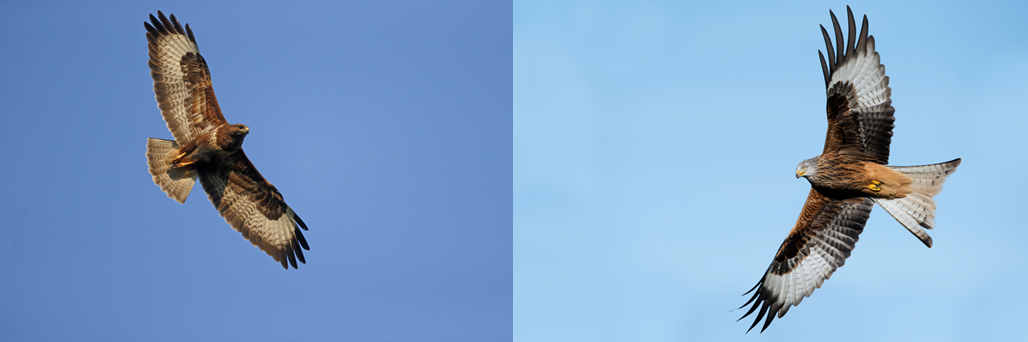 © Copyright 2025
This presentation may be used free of charge in any format or medium provided that it is reproduced accurately and not used 
in a misleading context. The material must be acknowledged as CRRU UK copyright and the title of the document specified.
[Speaker Notes: An opportunity to discuss this aspect in more detail.

As AVKs are so persistent in body tissues, they bioaccumulate in food chains.

Slugs, snails and insects can eat bait, so can contaminate unexpected predators, such as hedgehogs.

Small birds entering bait stations, can then be eaten by falcons.

Otters can eat contaminated fish.

Emphasise that virtually all wild animals can become contaminated with AVK residues.

Image left: Buzzard Buteo buteo. Image right: Red kite Milvus milvus]
Environmental Risk Assessments
the list of those ‘non-target’ wild birds and animals that could be affected by these very persistent chemicals is very extensive

tests on a very wide variety of species have shown that contamination of the environment is widespread and has been increasing for many years

that is why we must change our use of anticoagulant rodenticides
© Copyright 2025
This presentation may be used free of charge in any format or medium provided that it is reproduced accurately and not used 
in a misleading context. The material must be acknowledged as CRRU UK copyright and the title of the document specified.
Environmental Risk Assessments
the RISK of contamination increases:
depending on where you place the baits
‘indoors only’, including sewers – LOW RISK            
‘in and around buildings’ - HIGHER RISK

whether in URBAN, SUBURBAN or RURAL areas
also on how long you leave them in place
some sites may also have specific potential problems which you must identify and deal with, such as water courses
© Copyright 2025
This presentation may be used free of charge in any format or medium provided that it is reproduced accurately and not used 
in a misleading context. The material must be acknowledged as CRRU UK copyright and the title of the document specified.
[Speaker Notes: The lowest risk treatment would be a ‘one off’ indoor-only treatment for House Mice, in an urban situation.

The highest risk treatment would be an ‘around buildings’ treatment for rats, in a rural setting – especially if it was a permanent baiting programme.

It might be useful to get the students to come to this conclusion themselves by asking relevant questions.]
Why bother?
hopefully, you do not want to endanger any wild animal on your property / client’s property

Before stewardship this may have unwittingly been the case 

we know better since stewardship began

we need to show the Authorities that we can use AVK rodenticides properly – otherwise we could lose them

producing ERAs is one way of demonstrating this
© Copyright 2025
This presentation may be used free of charge in any format or medium provided that it is reproduced accurately and not used 
in a misleading context. The material must be acknowledged as CRRU UK copyright and the title of the document specified.
Why bother?
a pest controller was successfully prosecuted following a Wildlife Incident Investigation, triggered by a dead fox with AVK residues in it

they faced several charges relating to the improper use of AVK baits

one charge was ‘failing to produce an Environmental Risk Assessment’

this was in 2011

a legal precedent has been set
© Copyright 2025
This presentation may be used free of charge in any format or medium provided that it is reproduced accurately and not used 
in a misleading context. The material must be acknowledged as CRRU UK copyright and the title of the document specified.
[Speaker Notes: It is worth pointing out that ‘legal precedents’ are extremely important in British Law.]
Why bother?
a bird or animal could die on any premises, at any time, with AVK residues in them

this could trigger a WILDLIFE INCIDENT INVESTIGATION, perhaps on a site for which you are responsible…

an ERA will help act as a DUE DILIGENCE DEFENCE should you become the focus of such an investigation

there are ongoing tests on ‘monitor species’ being carried out throughout the country
© Copyright 2025
This presentation may be used free of charge in any format or medium provided that it is reproduced accurately and not used 
in a misleading context. The material must be acknowledged as CRRU UK copyright and the title of the document specified.
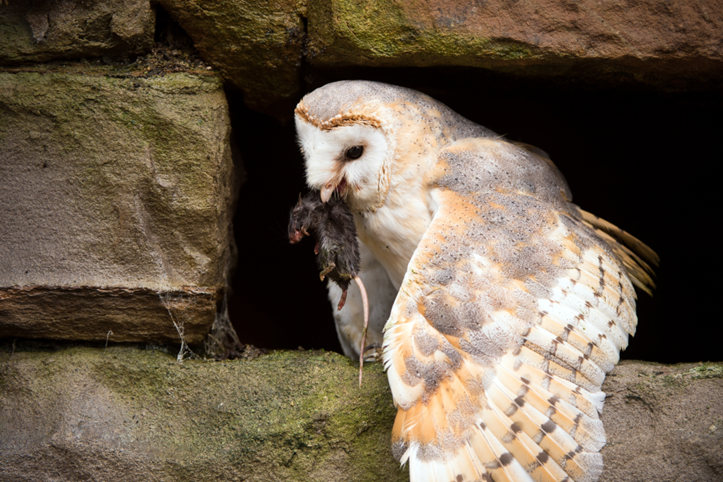 Barn owls
Barn Owls have been monitored for AVK residues for over 35 years

the proportion that show such residues has been rising for many years, to very high levels

this proportion must fall significantly if the Rodenticide Stewardship Regime is to be judged successful
© Copyright 2025
This presentation may be used free of charge in any format or medium provided that it is reproduced accurately and not used 
in a misleading context. The material must be acknowledged as CRRU UK copyright and the title of the document specified.
[Speaker Notes: This is an opportunity to discuss the significance of Barn Owls as a ‘monitor species’, as they are the top of their food chain, whose principal prey are small ‘non-target’ rodents, like field mice / wood mice and voles.
Image: Barn owl Tyto alba with small rodent prey

 Among the 88 barn owls sampled in 2022, 79.5% had detectable liver residues of one or more SGAR.  Few had sufficient AVK residues in them to cause death, but any residues indicate that AVKs are getting into the food chain.

Such high levels of contamination suggest gross misuse of AVK baits.

The HSE want to see ‘significant reductions’ in the proportion of Barn Owls showing AVK contamination.  This would be a key measure of the success of the Rodenticide Stewardship Regime.

CRRU UK are paying for up to 100 Barn Owl bodies per year to be analysed for these residues.]
Why bother?
the 2024 CRRU Code of Best Practice on the Use of Rodenticides states that an ERA should be carried out

failing to have one for a site under investigation could harm your defence

in short, the Authorities expect you to have one in place at sites where your actions could harm the environment – especially with AVK baits
© Copyright 2025
This presentation may be used free of charge in any format or medium provided that it is reproduced accurately and not used 
in a misleading context. The material must be acknowledged as CRRU UK copyright and the title of the document specified.
[Speaker Notes: The presenter should have a copy of the CRRU UK Code of Best Practice and Guidance for Rodent Control and the Safe Use of Rodenticides to hand.

It can be downloaded from here:  https://www.thinkwildlife.org/downloads/]
The CRRU UK Environmental Risk Assessment - Preparation
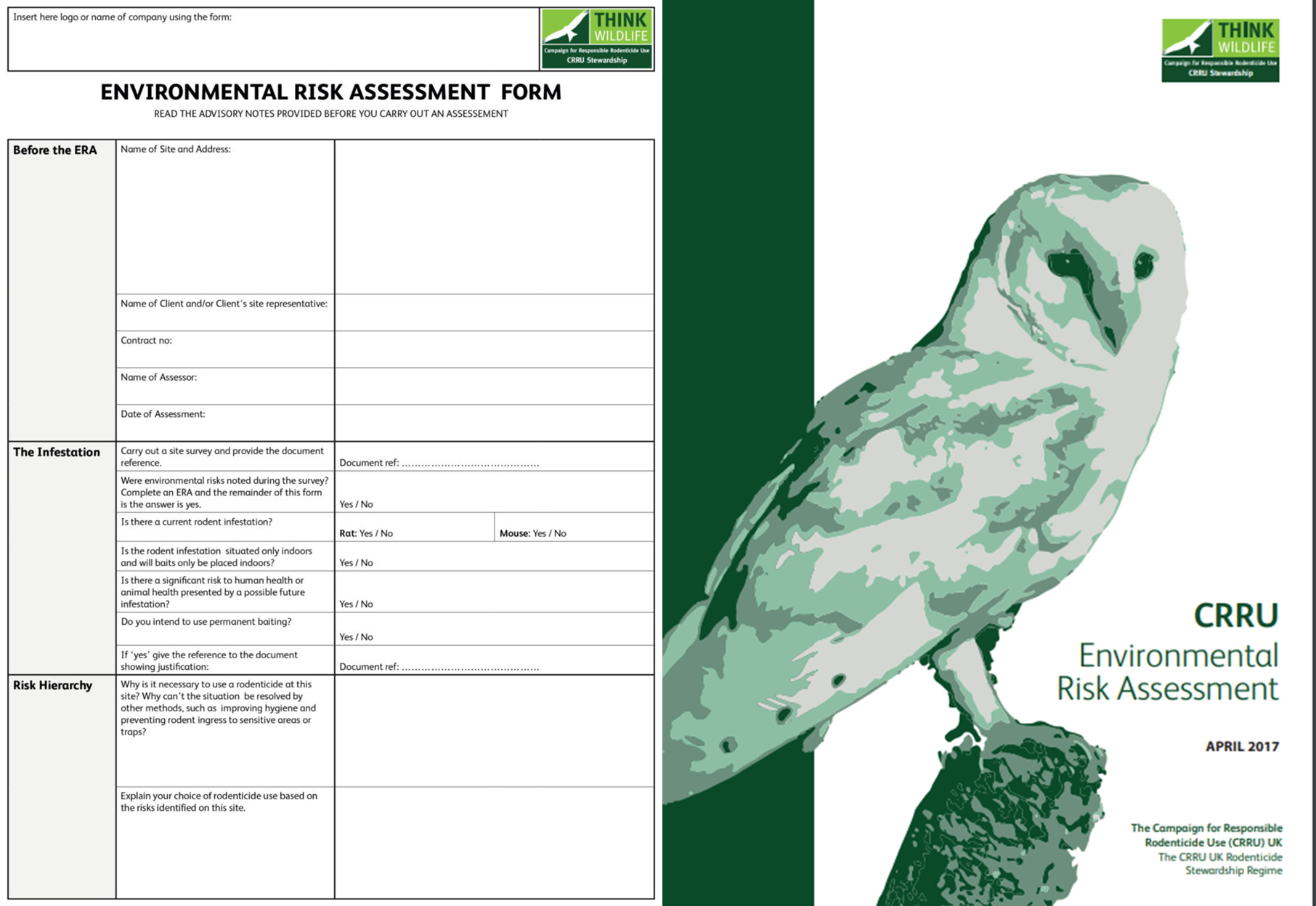 © Copyright 2025
This presentation may be used free of charge in any format or medium provided that it is reproduced accurately and not used 
in a misleading context. The material must be acknowledged as CRRU UK copyright and the title of the document specified.
The ERA and guidance notes
Documents can be obtained on-line: https://www.thinkwildlife.org/downloads/ 

developed by industry experts and approved by the CRRU UK Board and other Industry ‘stakeholders’, including relevant Government Departments

accepted by the HSE as the ‘Industry Standard’ Environmental Risk Assessment

should be used at all sites where there is a risk to the Environment from all rodenticides
© Copyright 2025
This presentation may be used free of charge in any format or medium provided that it is reproduced accurately and not used 
in a misleading context. The material must be acknowledged as CRRU UK copyright and the title of the document specified.
[Speaker Notes: The presenter should hand out copies of the CRRU UK ERA Form and the CRRU Guidance Notes to students at this point.]
Before the ERA
carry out a site survey - the starting point for any rodent treatment

this needs to be documented

is there a significant potential RISK to the ENVIRONMENT from your proposed treatment?

if YES, complete the ERA

if NO, record your reasons why you consider it unnecessary
© Copyright 2025
This presentation may be used free of charge in any format or medium provided that it is reproduced accurately and not used 
in a misleading context. The material must be acknowledged as CRRU UK copyright and the title of the document specified.
[Speaker Notes: If the decision is that no environmental risk is likely, there is no need to complete the ERA, but a record of this decision – and the reasons behind it – should be recorded in writing and put with the treatment records for that site.]
The Site Survey
what is the EXTENT of the infestation?
what NON-TARGET animals are present?
pets, stock animals, humans (especially vulnerable groups)
wild animals (especially ‘protected species’)

is there a RISK to the ENVIRONMENT from rodenticides?
from PRIMARY poisoning
from SECONDARY poisoning
from bait entering a watercourse or water body

RECORD YOUR FINDINGS
© Copyright 2025
This presentation may be used free of charge in any format or medium provided that it is reproduced accurately and not used 
in a misleading context. The material must be acknowledged as CRRU UK copyright and the title of the document specified.
The CRRU UK Environmental Risk Assessment - Implementation
© Copyright 2025
This presentation may be used free of charge in any format or medium provided that it is reproduced accurately and not used 
in a misleading context. The material must be acknowledged as CRRU UK copyright and the title of the document specified.
[Speaker Notes: The presenter should have a copy of the CRRU UK Code of Best Practice and Guidance for Rodent Control and the Safe Use of Rodenticides to hand.

It can be downloaded from here:  https://www.thinkwildlife.org/downloads/]
The infestation
is there a current rodent infestation, or likelihood of a future one?

rat / mouse? (species?)

indoors only?

is there a significant risk to human or animal health by future infestation?

are you planning to use permanent baiting?

if yes, where is the written justification for this?
© Copyright 2025
This presentation may be used free of charge in any format or medium provided that it is reproduced accurately and not used 
in a misleading context. The material must be acknowledged as CRRU UK copyright and the title of the document specified.
[Speaker Notes: The significance of the species question will be dealt with later.

Any ‘outdoor’ treatment with AVKs would result in a risk to the environment.  Only ‘indoors only’ treatments would have a very low risk.

The significance of the risk to humans and animals is discussed later.

The significance of ‘permanent baiting’ is dealt with later – it introduces the concept of this sort of treatment requiring written justification.]
Which species of rodent?
AVK products used to say ‘for the control of rats and mice…’

now, all products refer to species:
Rattus norvegicus, Rattus rattus and Mus musculus

Field mouse / wood mouse, Apodemus sylvaticus, is not specified on any AVK label

it is therefore now illegal to use any AVK product to control this species

A cholecalciferol product is labelled for Apodemus sylvaticus
© Copyright 2025
This presentation may be used free of charge in any format or medium provided that it is reproduced accurately and not used 
in a misleading context. The material must be acknowledged as CRRU UK copyright and the title of the document specified.
[Speaker Notes: It is important to point out that Apodemus sylvaticus active around the outside of buildings does not necessarily mean they will move indoors – they are principally outdoor animals.

However, they can come inside and cause problems, especially if the building is poorly proofed.  Once inside, they become pests of course.]
Which species of rodent?
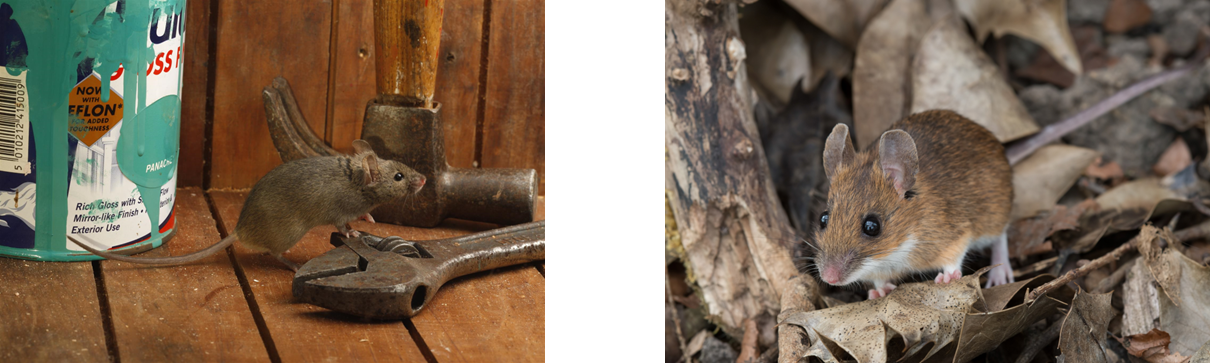 House mouse – a major pest, lives almost exclusively indoors

Wood mouse (Apodemus sylvaticus) – lives almost exclusively outdoors but is sometimes a pest – considered an important route of AVK contamination of the environment
© Copyright 2025
This presentation may be used free of charge in any format or medium provided that it is reproduced accurately and not used 
in a misleading context. The material must be acknowledged as CRRU UK copyright and the title of the document specified.
[Speaker Notes: Some users will simply not be aware of the differences between these species, in what they look like or their very different behaviours.

Point out the ‘long white socks’ on the back legs of the Wood Mouse, as well as the two tone colouring. 

The grey vs brown colouring may not be sufficient a difference, as there can be many colour variants of Mus musculus.

Image left: House mouse Mus domesticus
Image right: Wood mouse (field mouse) Apodemus sylvaticus]
Which species of rodent?
professional users of rodenticides should be able to tell rat activity from mouse activity

mouse activity external to a building is almost certainly going to be wood mice and therefore should not be treated with AVK baits

mouse activity inside a building could be either house mice or wood mice

it is advisable to check first with traps, especially in suburban and rural areas and then treat accordingly
© Copyright 2025
This presentation may be used free of charge in any format or medium provided that it is reproduced accurately and not used 
in a misleading context. The material must be acknowledged as CRRU UK copyright and the title of the document specified.
[Speaker Notes: Discuss the differences between rat and mouse ‘takes’ of bait. Asking the students to explain this may be useful, as no doubt some will have the experience to describe this.

If Apodemus are identified indoors, mouse traps should be used rather than any bait not labelled for the target species (note that a cholecalciferol product is labelled for Apodemus sylvaticus).  This partly because it would be an illegal act if a suitably labelled product is not used, but also because Apodemus will not be indoors all the time and could become prey when foraging outdoors – contaminating the food chain if they have eaten certain baits.]
Risk Hierarchy
explain why you intend to use rodenticides

you must consider using other methods first, even if they, alone or in combination, won’t solve the problem

the use of other methods – in conjunction with rodenticides – will help to REDUCE THE RISKS posed to the environment

AVKs are not a first option but are used only after consideration of the risk hierarchy and when a decision is reached that, either alone or in combination, alternatives will not achieve the required results
© Copyright 2025
This presentation may be used free of charge in any format or medium provided that it is reproduced accurately and not used 
in a misleading context. The material must be acknowledged as CRRU UK copyright and the title of the document specified.
[Speaker Notes: The Risk Hierarchy is a key concept in the CRRU Code of Best Practice and this is an opportunity to discuss this in some detail to remind the students of this.

It is likely that the non-toxic methods alone will not solve a rat problem, but their use, alongside a baiting programme in an ‘Integrated Pest Management’ system will help to reduce reliance on AVK baits]
Risk Hierarchy
record the non-toxic methods that you will use in conjunction with baits
improving housekeeping and hygiene
removing harbourage
proofing 
trapping 

where these may not be possible or appropriate at this site, document the reasons
© Copyright 2025
This presentation may be used free of charge in any format or medium provided that it is reproduced accurately and not used 
in a misleading context. The material must be acknowledged as CRRU UK copyright and the title of the document specified.
Risk Hierarchy
explain why you cannot use other toxic methods at this site, if that is the case e.g.
alphachloralose 
phosphine gas
cholecalciferol

explain why you cannot use alternative rodenticides at this site 

in short JUSTIFY, in writing, when you decide to use second-generation anticoagulant rodenticides
© Copyright 2025
This presentation may be used free of charge in any format or medium provided that it is reproduced accurately and not used 
in a misleading context. The material must be acknowledged as CRRU UK copyright and the title of the document specified.
[Speaker Notes: Alphachloralose is only approved for use indoors, against mice, so is no use against rats.

Phosphine gas can only be used in very specific situations, far away from buildings and water courses, by specially trained and certificated users, using specialist equipment.  In some circumstances, however,  it can be very useful.  The landowner may need to consider getting in a suitable specialist to carry out a fumigation, rather than use AVKs.

Cholecalciferol is a viable option in many situations. One reason to move from cholecalciferol to an anticoagulant could be low bait uptake / potential palatability issues.

The presence of resistance can be checked for by following advice here: http://www.rrac.info/

Alternatively, samples of rat tails can be sent for resistance testing https://www.thinkwildlife.org/anticoagulant-resistance-project/   Presenters should make themselves familiar with the procedures for sending samples.]
Significant risk to human or animal health?
this is the key justification for the use of AVK baits

if there is no significant risk to humans or animals from a rodent infestation, you should not propose their use

make sure that this justification is documented in your site survey and ERA

if no significant risk – think again
© Copyright 2025
This presentation may be used free of charge in any format or medium provided that it is reproduced accurately and not used 
in a misleading context. The material must be acknowledged as CRRU UK copyright and the title of the document specified.
Permanent baiting
‘permanent baiting’ used to be standard practice

the RISK of AVK contamination of the environment is VERY HIGH if this approach is used, especially outside buildings, in suburban and rural situations

can you really justify its use?

can you do so and still comply with the label instructions of the product you intend to use?
© Copyright 2025
This presentation may be used free of charge in any format or medium provided that it is reproduced accurately and not used 
in a misleading context. The material must be acknowledged as CRRU UK copyright and the title of the document specified.
[Speaker Notes: Reference should be made here to the CRRU Guidance on Permanent baiting document and presenters should be familiar with its contents.

Some products make reference to permanent baiting, as an acceptable technique, in specific circumstances.]
Permanent baiting
this technique used to be the norm and caused some part the environmental contamination with AVKs that we see today

it must now be a technique that is only used in exceptional circumstances

you must be aware of and follow the CRRU UK Guidance on Permanent Baiting

you must be aware of and follow the instructions on the label of the products you intend to use
© Copyright 2025
This presentation may be used free of charge in any format or medium provided that it is reproduced accurately and not used 
in a misleading context. The material must be acknowledged as CRRU UK copyright and the title of the document specified.
Sensitive areas
are there any protected species on the site?
i.e. predatory birds, water voles, bats, dormice

are there any species of high conservation value on the site
barn owls, red kites, peregrine falcons, otters

does the site fall within any protected areas?
Nature Reserves, Special Conservation or Protection Areas, Sites of Special Scientific Interest
© Copyright 2025
This presentation may be used free of charge in any format or medium provided that it is reproduced accurately and not used 
in a misleading context. The material must be acknowledged as CRRU UK copyright and the title of the document specified.
[Speaker Notes: Information on local situations can be found from Local Wildlife Trusts.  Refer to the ERA Guidance Notes for further information.]
Products
be precise about the products you intend to use
product names
active ingredients and concentration
authorisation numbers

know exactly where they can be used

know exactly how they can be used

know exactly which species they are approved for use against
© Copyright 2025
This presentation may be used free of charge in any format or medium provided that it is reproduced accurately and not used 
in a misleading context. The material must be acknowledged as CRRU UK copyright and the title of the document specified.
The ERA
remember, this ERA may be your ‘due diligence defence’ in a Court of Law

make sure that it is as thorough as possible

show that you have taken ‘all reasonable precautions’ to prevent contamination of the environment with rodenticide
© Copyright 2025
This presentation may be used free of charge in any format or medium provided that it is reproduced accurately and not used 
in a misleading context. The material must be acknowledged as CRRU UK copyright and the title of the document specified.
The ERA
record all the known and likely ‘at risk’ animals on this site

record all the risk mitigation measures you will undertake to reduce the risks that will be posed by your introduction of rodenticide to the site, including:

integration with non-toxic measures
use of alternative toxic products
reduction in time that rodenticides are used
restricting access of rodenticides to non-targets
restricting use of rodenticides to critical areas
site visit frequency
© Copyright 2025
This presentation may be used free of charge in any format or medium provided that it is reproduced accurately and not used 
in a misleading context. The material must be acknowledged as CRRU UK copyright and the title of the document specified.
Disposal of rodent carcasses
a critical part of a rodent treatment, especially for the control of rats, is the search for and disposal of carcasses

product labels require this to be done ‘at frequent intervals at least as often as baits are inspected or replaced’

this may be daily in heavy infestations
© Copyright 2025
This presentation may be used free of charge in any format or medium provided that it is reproduced accurately and not used 
in a misleading context. The material must be acknowledged as CRRU UK copyright and the title of the document specified.
Disposal of rodent carcasses
dependent on relevant factors:
disposal off-site at authorised incinerator or via licenced waste disposal company to landfill
on domestic premises – via domestic waste collection (municipal waste stream, with agreement from the Local Authority)
on farm – via small carcass incinerator
disposal on-site, in line with requirements of relevant Government agencies
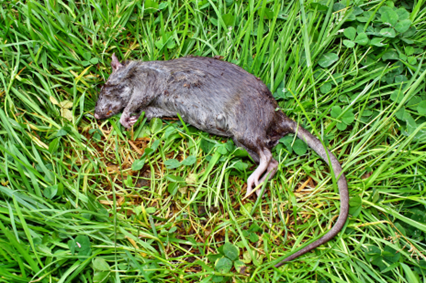 © Copyright 2025
This presentation may be used free of charge in any format or medium provided that it is reproduced accurately and not used 
in a misleading context. The material must be acknowledged as CRRU UK copyright and the title of the document specified.
[Speaker Notes: Image: Rat carcass Rattus norvegicus]
Disposal of spent bait
‘spent bait’ can be recycled, re-used at other sites, provided it is in a reasonable condition

if it cannot be re-used, it becomes ‘Hazardous Waste’ and can only be moved off-site under a Consignment Note with the EWC number 20 01 19, by someone registered as a Licenced Waste Carrier

it must be disposed of by a Licenced Waste Disposal contractor
© Copyright 2025
This presentation may be used free of charge in any format or medium provided that it is reproduced accurately and not used 
in a misleading context. The material must be acknowledged as CRRU UK copyright and the title of the document specified.
Conclusion
‘can this treatment safely proceed’

decision time

given the information recorded in the ERA, you must then decide if the use of rodenticides can be justified, or not

it is a balancing act between protecting human and animal health vs protecting the environment

only you can make that decision
© Copyright 2025
This presentation may be used free of charge in any format or medium provided that it is reproduced accurately and not used 
in a misleading context. The material must be acknowledged as CRRU UK copyright and the title of the document specified.
Summary
AVKs (and other rodenticides) present a significant potential HAZARD to the Environment in most use scenarios

every time you introduce them to a site you are posing a POTENTIAL RISK to the local environment

you must consider what ‘non-target’ birds and animals might be at risk from your actions

you must consider how you can reduce this risk and introduce all available and appropriate risk mitigation measures into your treatment

the ERA helps you do this, shows it has been done and provides you with a ‘due diligence defence’, if ever needed
© Copyright 2025
This presentation may be used free of charge in any format or medium provided that it is reproduced accurately and not used 
in a misleading context. The material must be acknowledged as CRRU UK copyright and the title of the document specified.
Thank you
© Copyright 2025
This presentation may be used free of charge in any format or medium provided that it is reproduced accurately and not used 
in a misleading context. The material must be acknowledged as CRRU UK copyright and the title of the document specified.